PHY 711 Classical Mechanics and Mathematical Methods
10-10:50 AM  MWF online or (occasionally in Olin 103

Plan for Lecture 21: Chap. 7 & App. A-D (F&W)
Generalization of the one dimensional wave equation  various mathematical problems and techniques including: 
Fourier transforms
Laplace transforms
Complex variables
Contour integrals
10/12/2020
PHY 711  Fall 2020 -- Lecture 21
1
[Speaker Notes: In this lecture we will start to cover various useful mathematical techniques.]
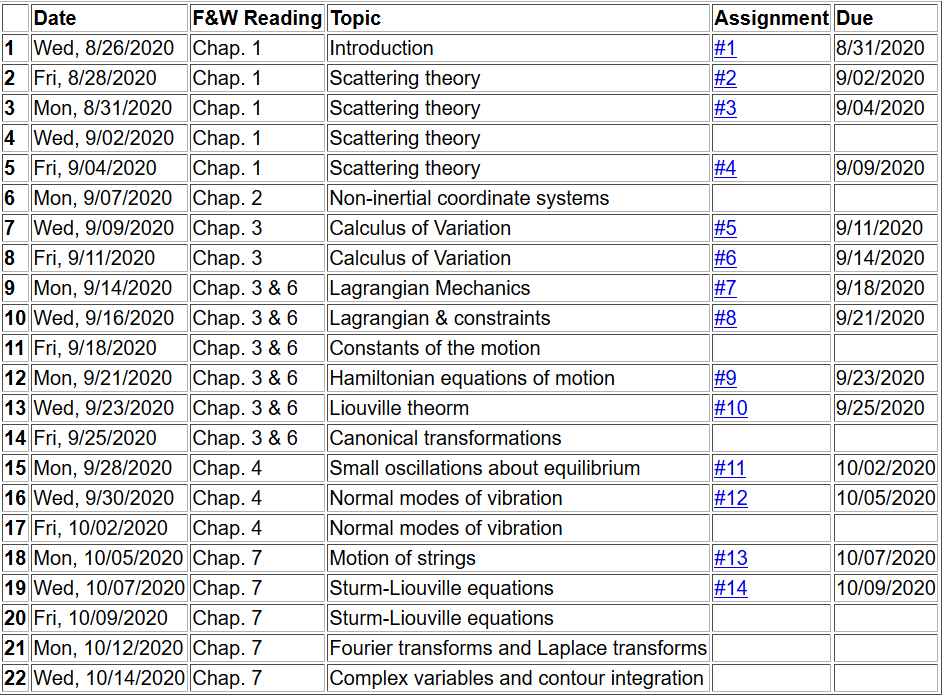 10/12/2020
PHY 711  Fall 2020 -- Lecture 21
2
[Speaker Notes: This is the schedule.    You will receive an email containing the mid term exam.    It will be due next Monday.]
Review – Sturm-Liouville equations defined over a range of x.
Note that, because Sturm-Liouville operator is Hermitian, the eigenvalues are real and the eigenfunctions are orthogonal.   In the last lecture, we argued that the eigenfunctions form a “complete” set over the range of x defined for the particular system.
10/12/2020
PHY 711  Fall 2020 -- Lecture 21
3
[Speaker Notes: Review of the Sturm Liouville equations.]
10/12/2020
PHY 711  Fall 2020 -- Lecture 21
4
[Speaker Notes: Specializing to the simplest case.]
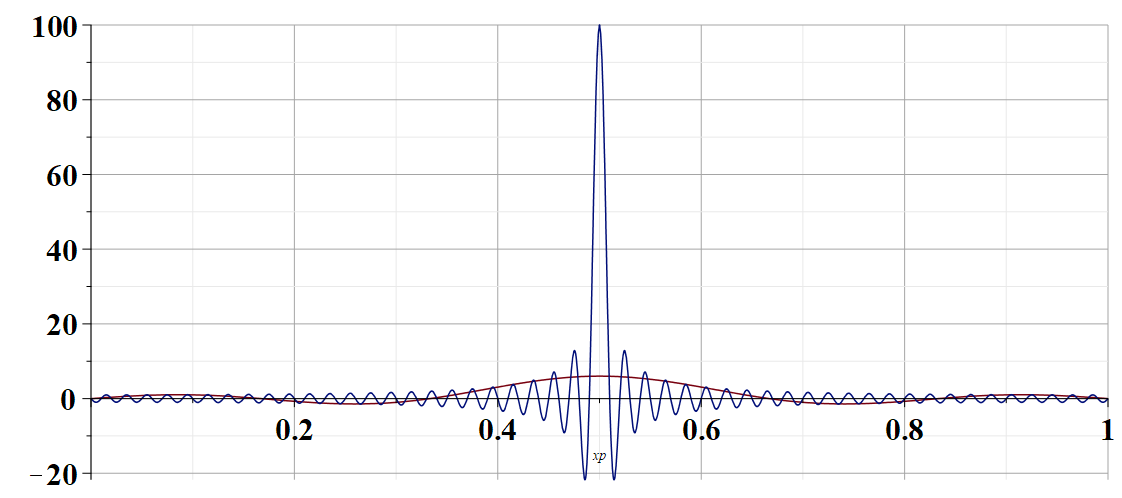 sum with 100 terms
sum with 5 terms
x’ for x=0.5 
10/12/2020
PHY 711  Fall 2020 -- Lecture 21
5
[Speaker Notes: Visualizing the completeness condition.]
Example  h(x)=x2(1-x)
5 terms
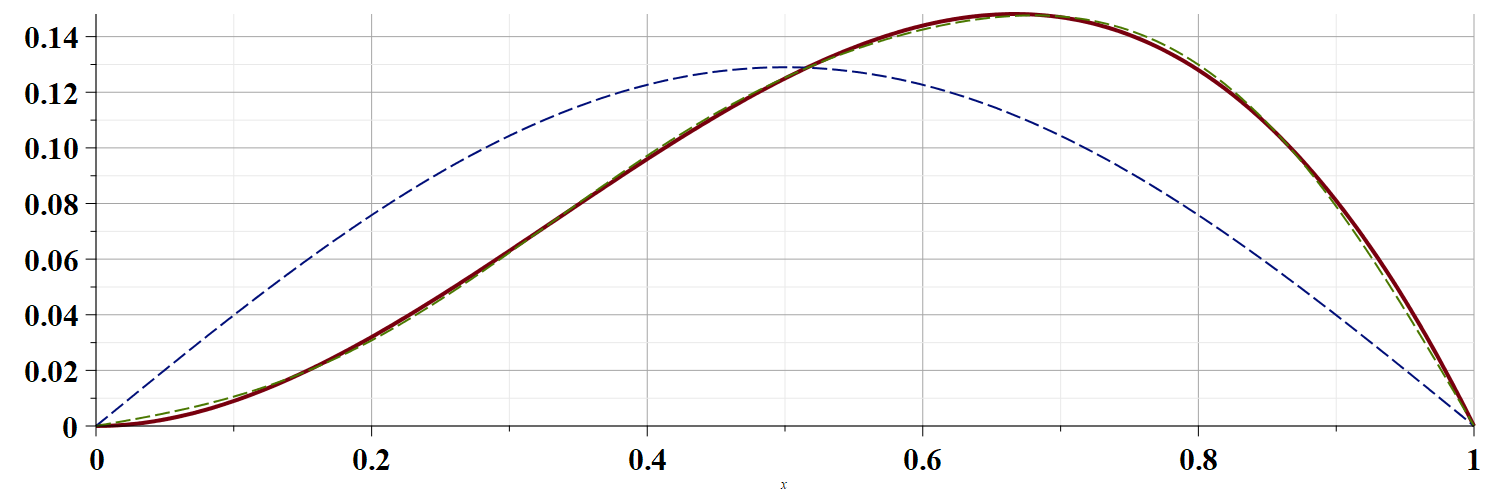 1 term 
10/12/2020
PHY 711  Fall 2020 -- Lecture 21
6
[Speaker Notes: Numerical evaluation of an example.]
Convergence of the Fourier series
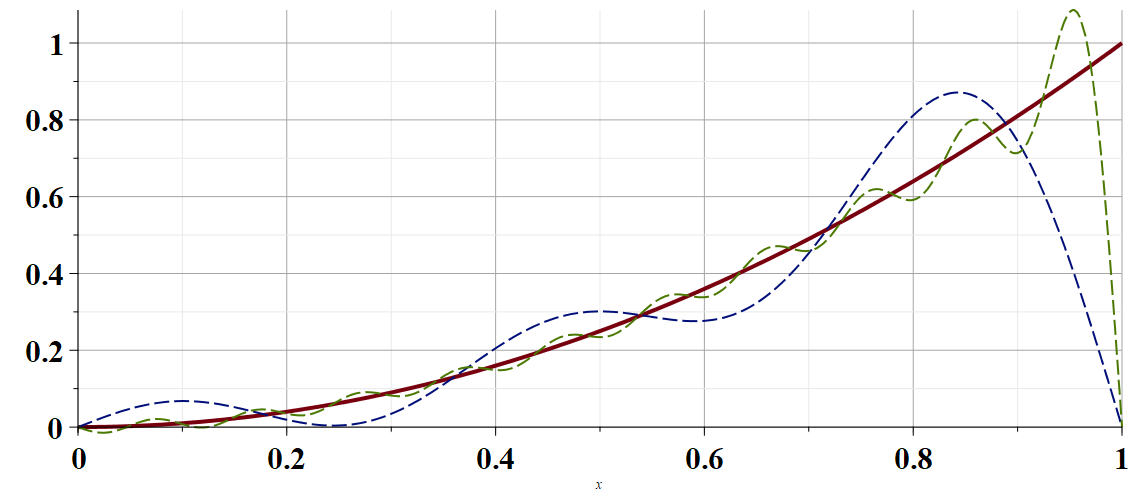 20 terms 
Example  h(x)=x2
5 terms 
10/12/2020
PHY 711  Fall 2020 -- Lecture 21
7
[Speaker Notes: Numerical evaluation of less convergent example.]
Using Fourier series to solve the wave equation.
10/12/2020
PHY 711  Fall 2020 -- Lecture 21
8
[Speaker Notes: Using Fourier methods to solve the wave equation.]
Using Fourier series to solve the wave equation -- continued. The general solution can be formed by taking a linear combination of the eigenfunction results.
10/12/2020
PHY 711  Fall 2020 -- Lecture 21
9
[Speaker Notes: Setting the boundary and initial conditions.]
Using Fourier series to solve the wave equation -- continued. Finding the constants from the eigenfunction (Fourier) expansion.
10/12/2020
PHY 711  Fall 2020 -- Lecture 21
10
[Speaker Notes: Determining the constants.]
Are these two solutions
Identical
Equivalent
Totally different
10/12/2020
PHY 711  Fall 2020 -- Lecture 21
11
[Speaker Notes: Interesting question.]
Fourier series and Fourier transforms are useful for solving and analyzing a wide variety of functions, also beyond the Sturm-Liouville context.



In the next several slides we will consider a related concept – the Laplace transform.
10/12/2020
PHY 711  Fall 2020 -- Lecture 21
12
[Speaker Notes: We now consider another technique that is uses to solve initial value equations.]
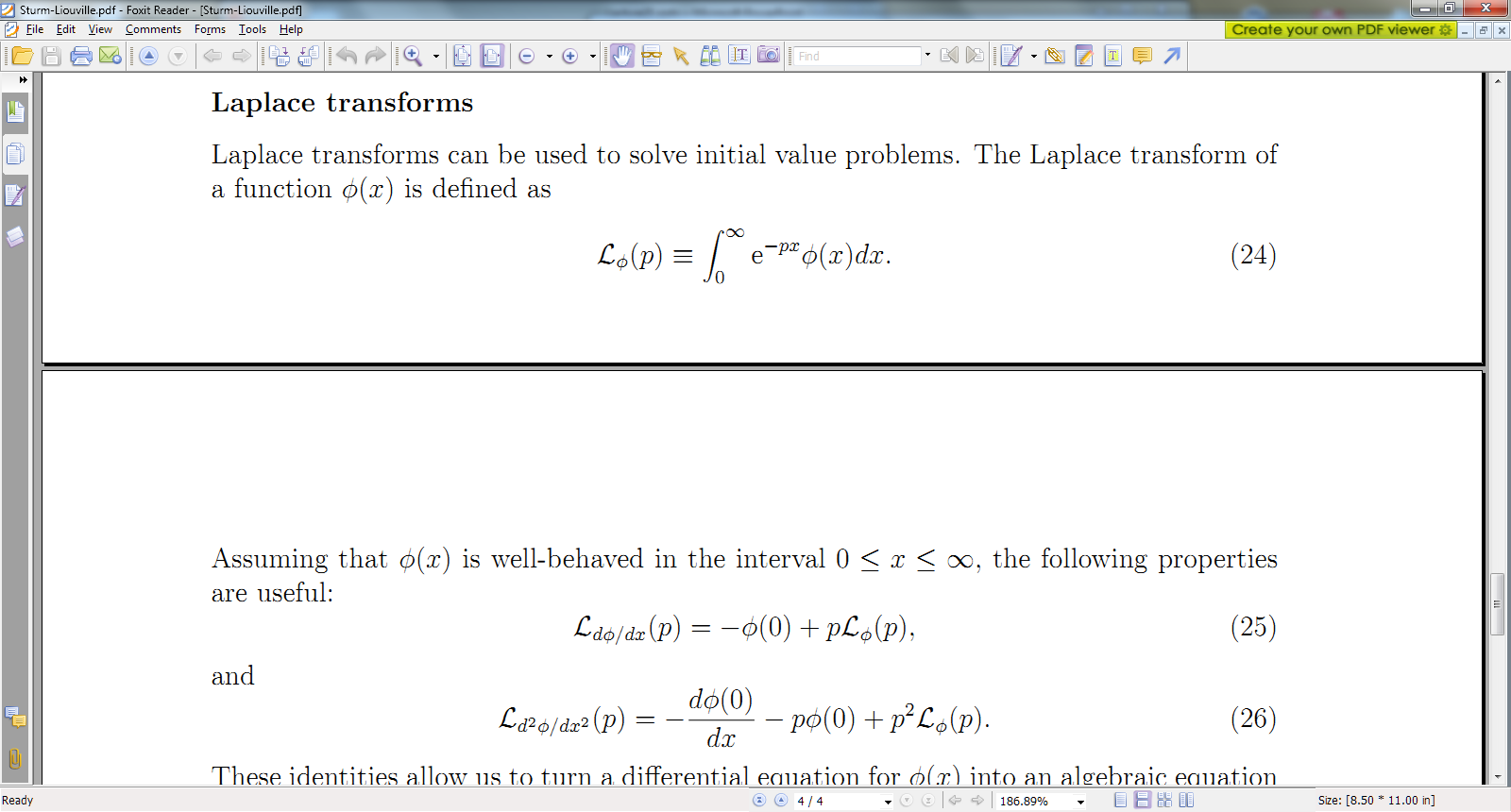 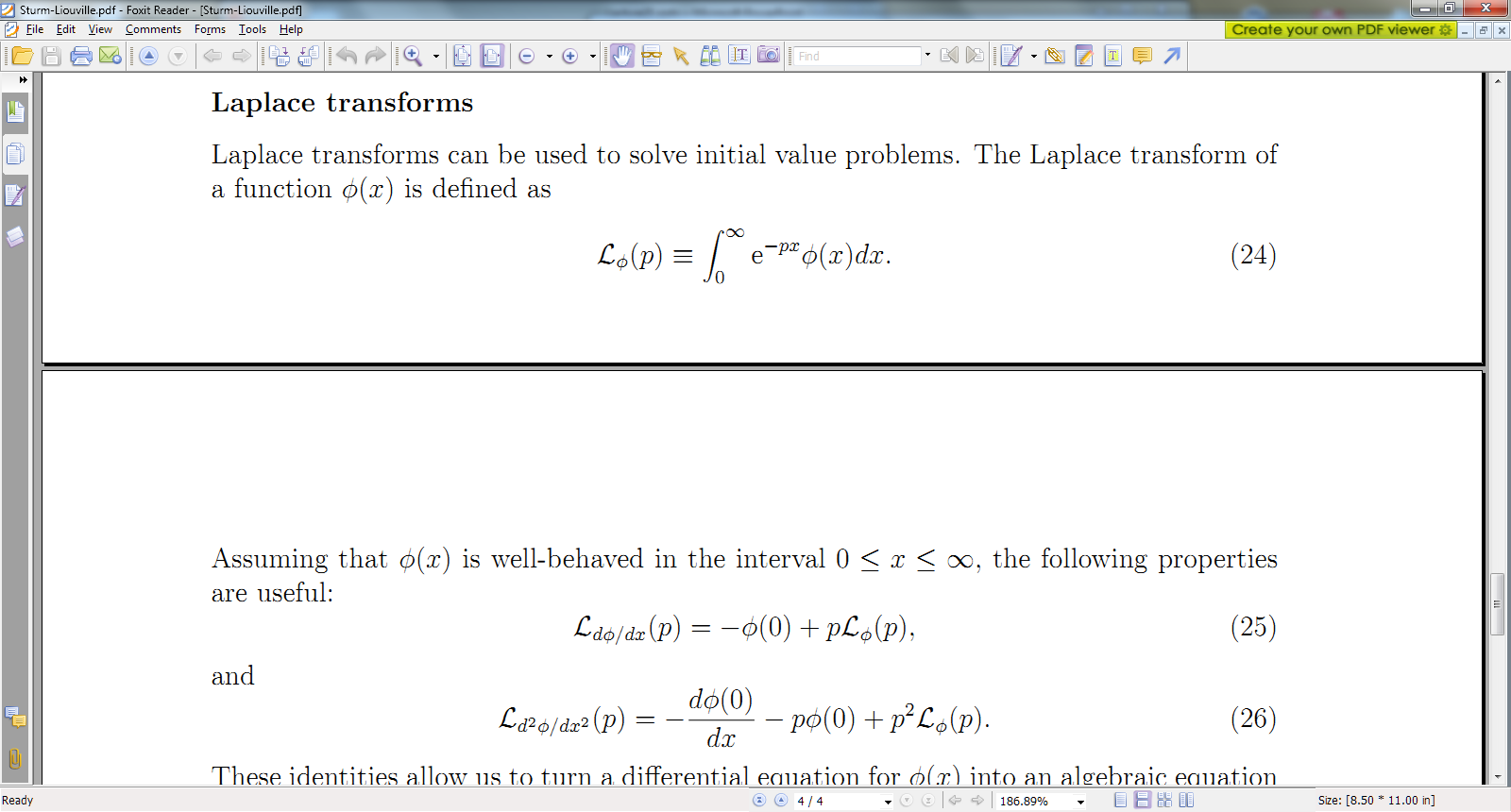 10/12/2020
PHY 711  Fall 2020 -- Lecture 21
13
[Speaker Notes: A quick introduction to Laplace transform methods.]
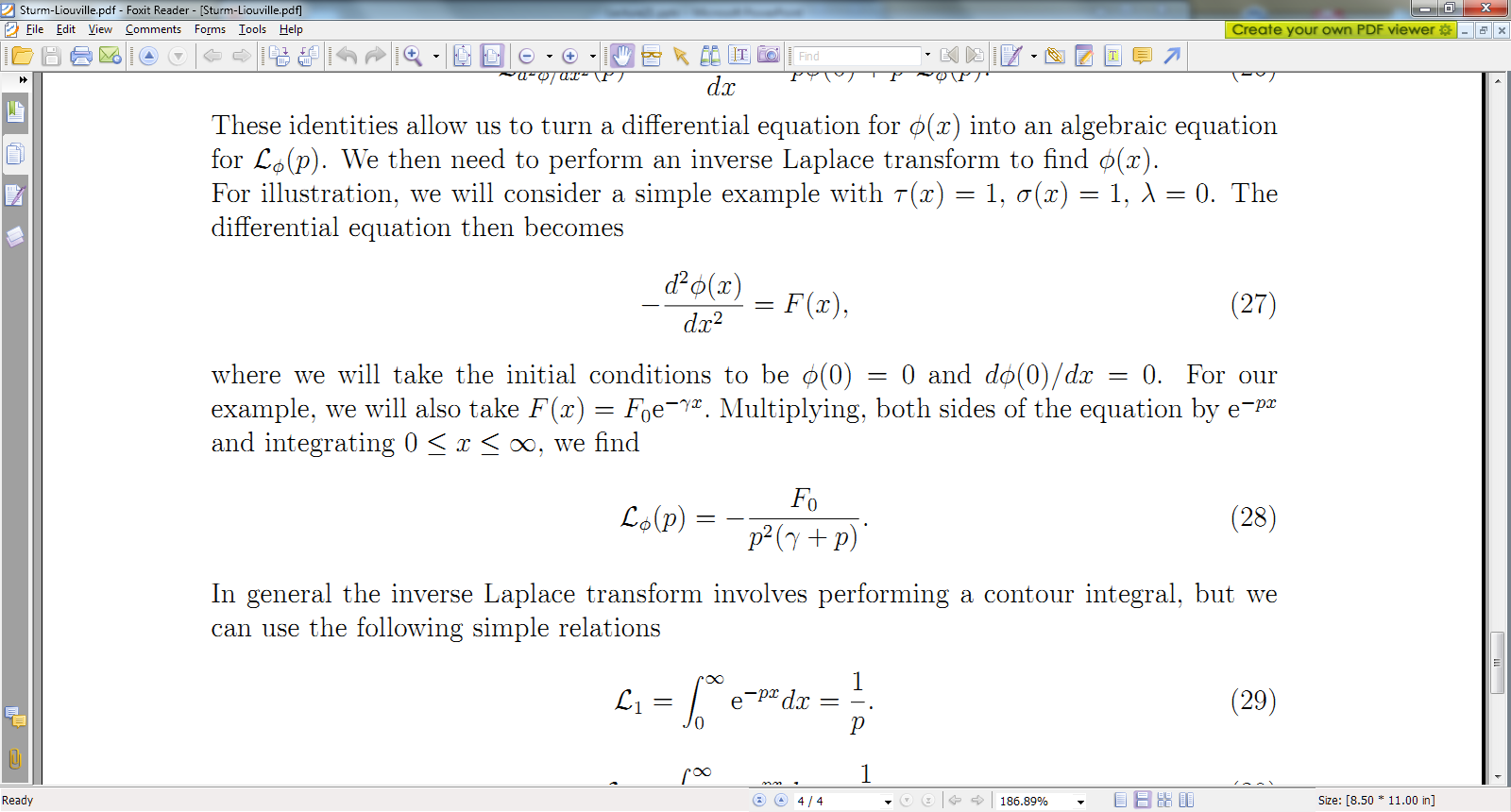 10/12/2020
PHY 711  Fall 2020 -- Lecture 21
14
[Speaker Notes: An example.]
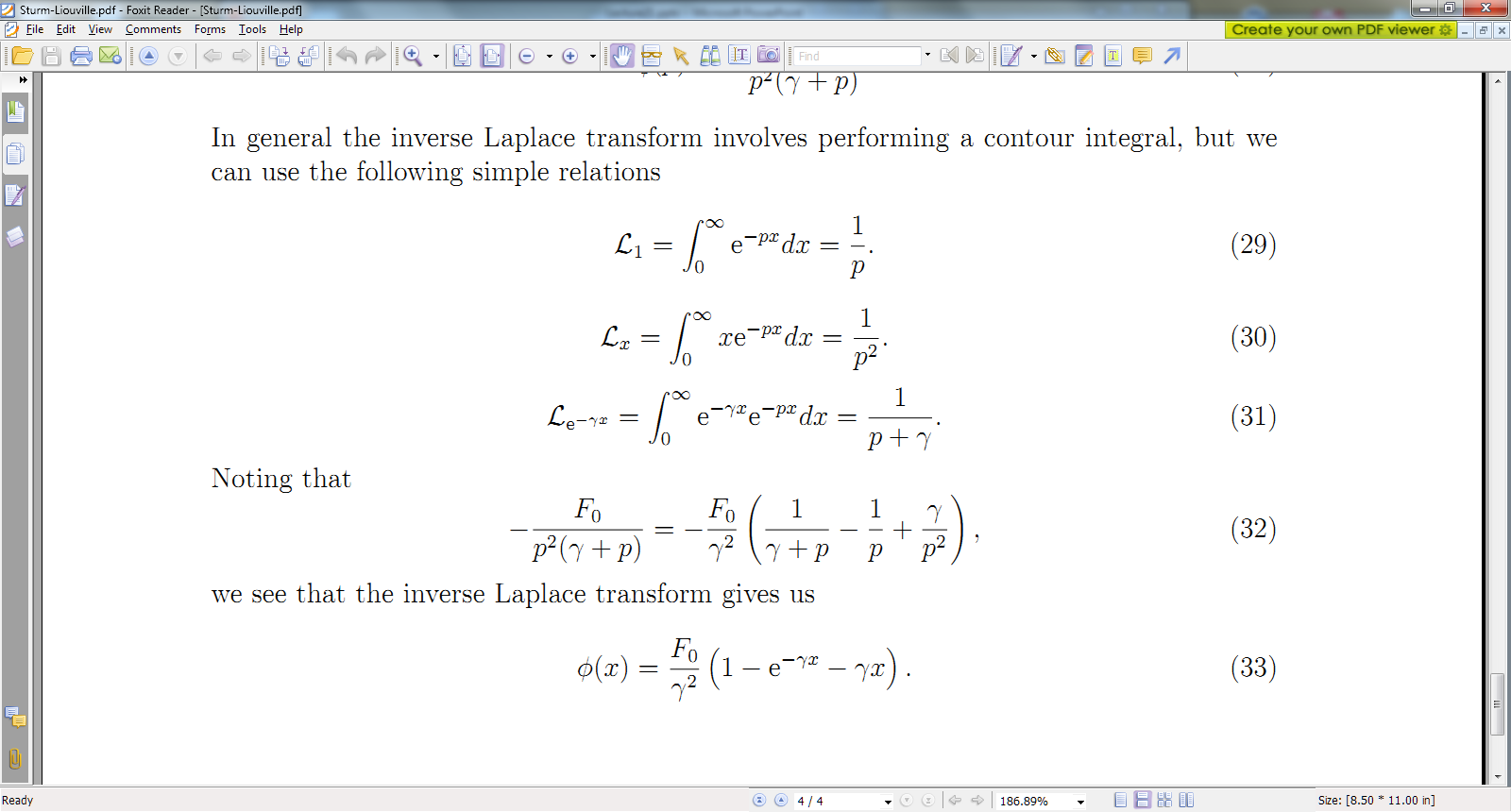 10/12/2020
PHY 711  Fall 2020 -- Lecture 21
15
[Speaker Notes: Some details.]
10/12/2020
PHY 711  Fall 2020 -- Lecture 21
16
[Speaker Notes: More details.]
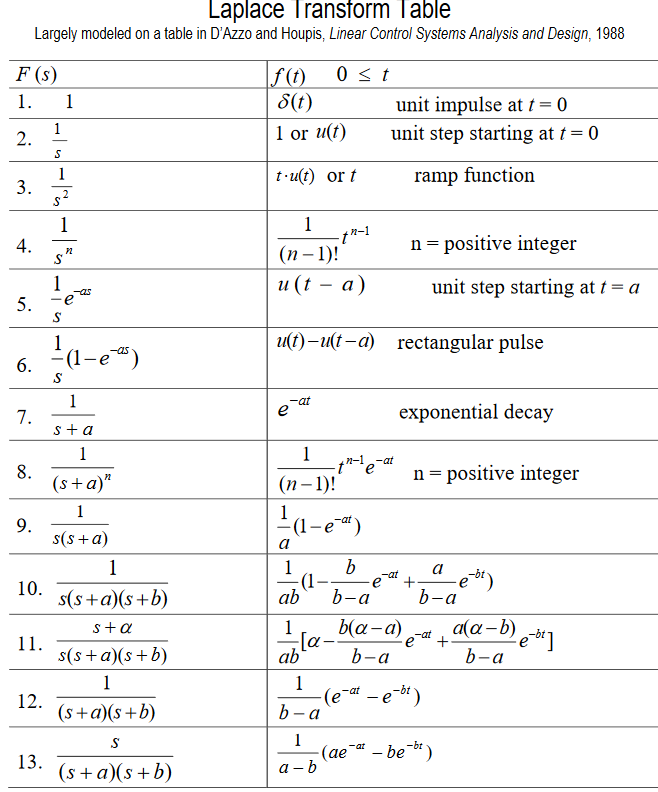 Table of Laplace transforms
https://www.dartmouth.edu/~sullivan/22files/New%20Laplace%20Transform%20Table.pdf
10/12/2020
PHY 711  Fall 2020 -- Lecture 21
17
[Speaker Notes: Table of transforms for simple functions.]
In order to evaluate these integrals, we need to use complex analysis.
10/12/2020
PHY 711  Fall 2020 -- Lecture 21
18
[Speaker Notes: Mathematical treatment of general case.]
Complex numbers
Functions of complex variables
Derivatives:
Cauchy-Riemann equations
10/12/2020
PHY 711  Fall 2020 -- Lecture 21
19
[Speaker Notes: Introduction to properties of complex numbers.]
Analytic function
10/12/2020
PHY 711  Fall 2020 -- Lecture 21
20
[Speaker Notes: Notion of analytic function.   Some of these functions are not analytic.]
Some details
10/12/2020
PHY 711  Fall 2020 -- Lecture 21
21
[Speaker Notes: Some details.     To be continued.]